महाराणी ताराबाई: (१६७५-१७६१)(Maharani Tarabai)
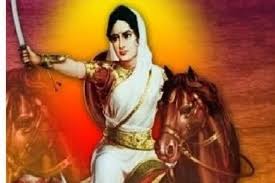 महाराणी ताराबाईची कारकीर्द (१७००-१७०७)
* पूर्वायुष्य व ऐतिहासिक पार्श्वभूमी:

ताराबाईचे नेतृत्व:

साताऱ्याचा वेढा (१७००):

परळीचा वेढा (१७००):

पन्हाळ्याचा वेढा (१७०१):
महाराणी ताराबाई:
क्रमश:
विशालगडचा वेढा (१७०२):


ताराबाईचे आक्रमक धोरण:


सिंहगड, राजगड व तोरणा काबीज (१७०२-०४)
क्रमश:
बादशहाची वाकीणखेड्याची मोहीम (१७०४-०५)

 स्वातंत्र्ययुद्धाचे शेवटचे पर्व (१७०६-१७०७):

 धनाजी जाधवांची कामगिरी:

 महाराणी ताराबाईचे कर्तृत्व:

 योग्यता:
समारोप:
प्रश्नोत्तर (Q & A):